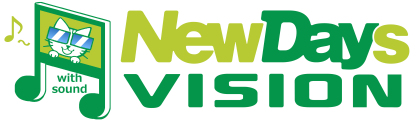 エンタメ系広告限定　ネットワーク220万円が98万円と超特価!!
商品概要
エンタメ系広告限定！”横型„& ”音が出る„145駅309面で放映できるNewDaysビジョンの
「ネットワーク」1週間・1枠を98万円で販売致します。
■特価条件　　　TV、映画、アニメ、ゲーム、音楽、イベント等の告知、およびそれらのチケット販売告知など
　　　　　　　　　　　※ご不明な点は担当者までお問合せ下さい。
■ユニット	　 NewDaysビジョン　ネットワーク
■設定枠数　　　各週先着2枠限定
■放映期間　　　2021年12月6日週～2022年1月31日週
■料金　　　　　　定価220万円(税抜)                     98万円(税抜)
■放映箇所
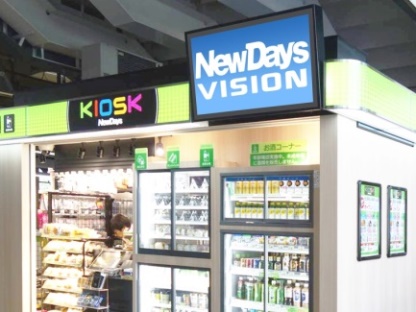 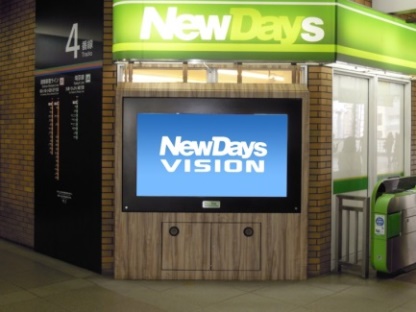 約55%オフ
放映媒体イメージ(横型、音活用可能)
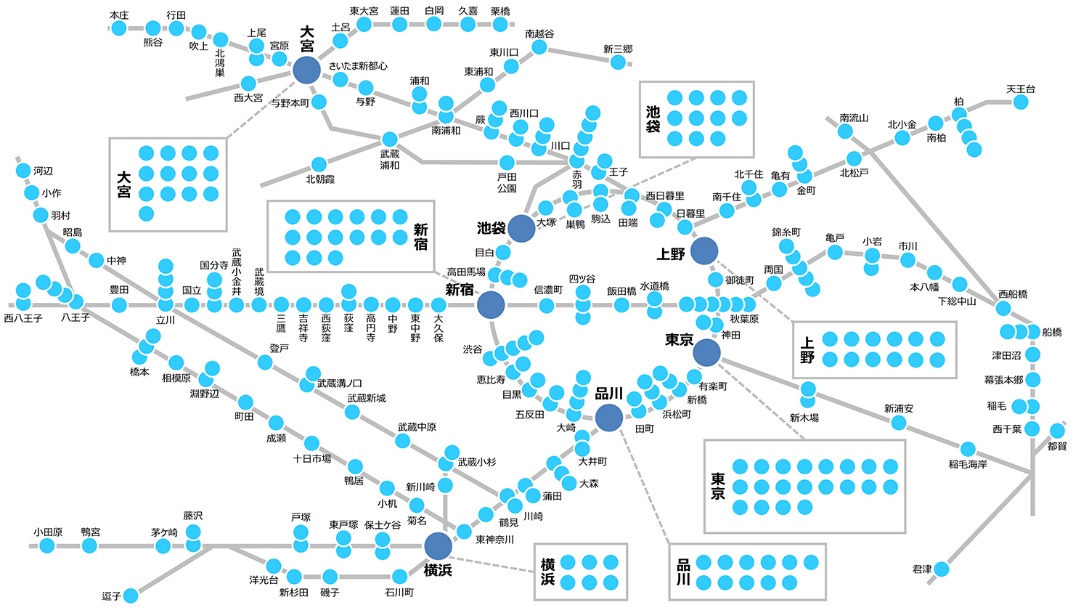 注意事項
※販売状況によっては販売枠数の増減があります。

※広告内容は1商品1サービスを原則とします。

※料金は税抜・グロスです。

※申込みが重複した場合は調整させて頂きます。

※規制業種クライアント(公営競技、パチンコ店・製造メーカー、
　 貸金業等）は対象外です。

※放映駅・面数は駅構内の特情や店舗営業状況により変更
　 する場合がございます。
【お問合せ先】
JR東日本クロスステーション
ndvision@jr-cross.co.jp
商品戦略部販売促進ユニット
☎050-3644-0418
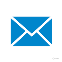